Новое поколение одоризаторов газа
производства Завода «Газпроммаш»
Докладчик:
Сёмочкин В.С., к.т.н., инженер-конструктор I категории
Сёмочкин В.С. 
инженер-конструктор КБ «ОГ и НО»
Принципиальная схема базовой комплектации одоризатора газа
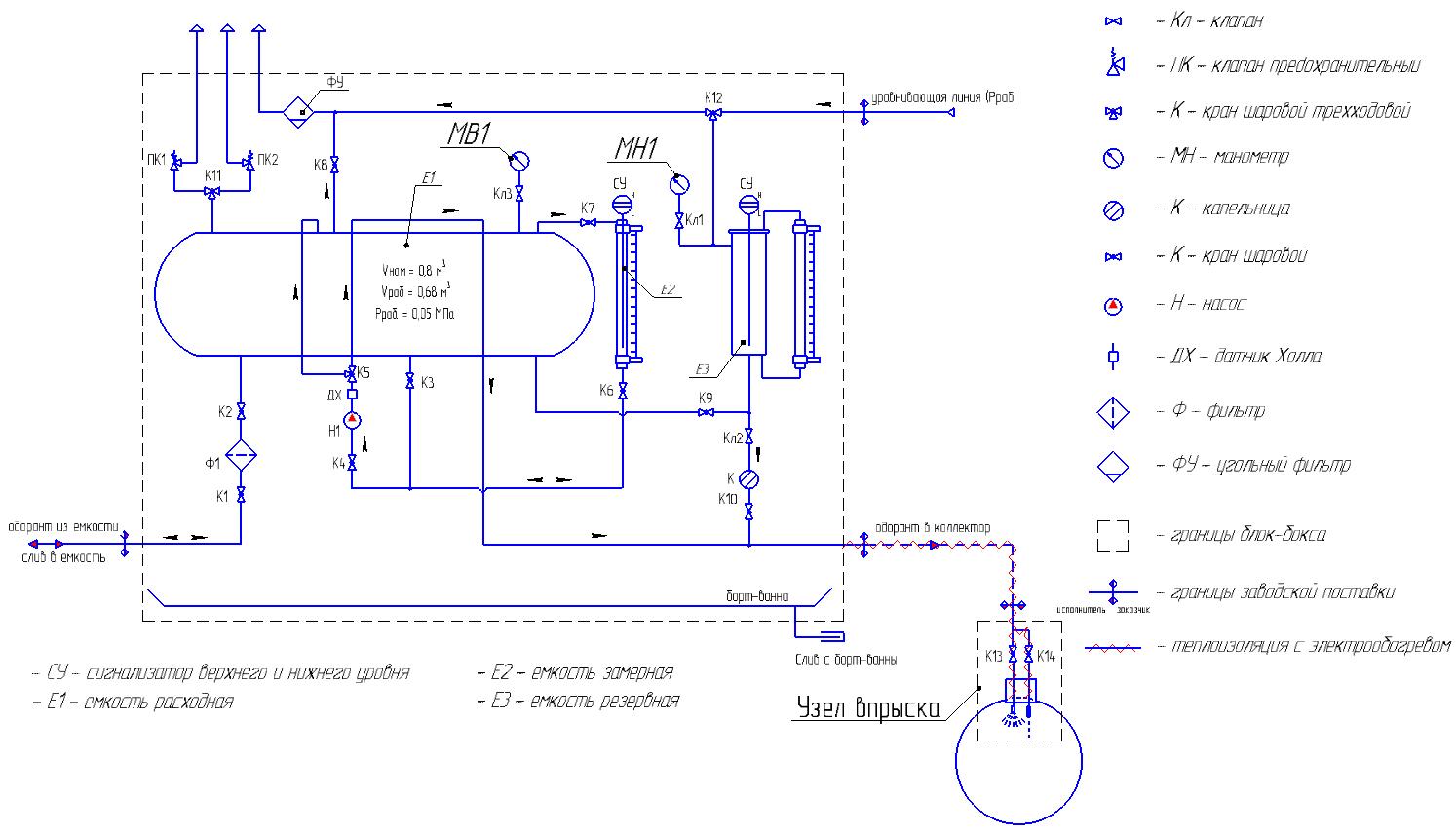 Непрерывная работа ГРС (до 30 тыс.куб.м/час) в течении 60 суток;
Точность дозирования – не выше 2% .
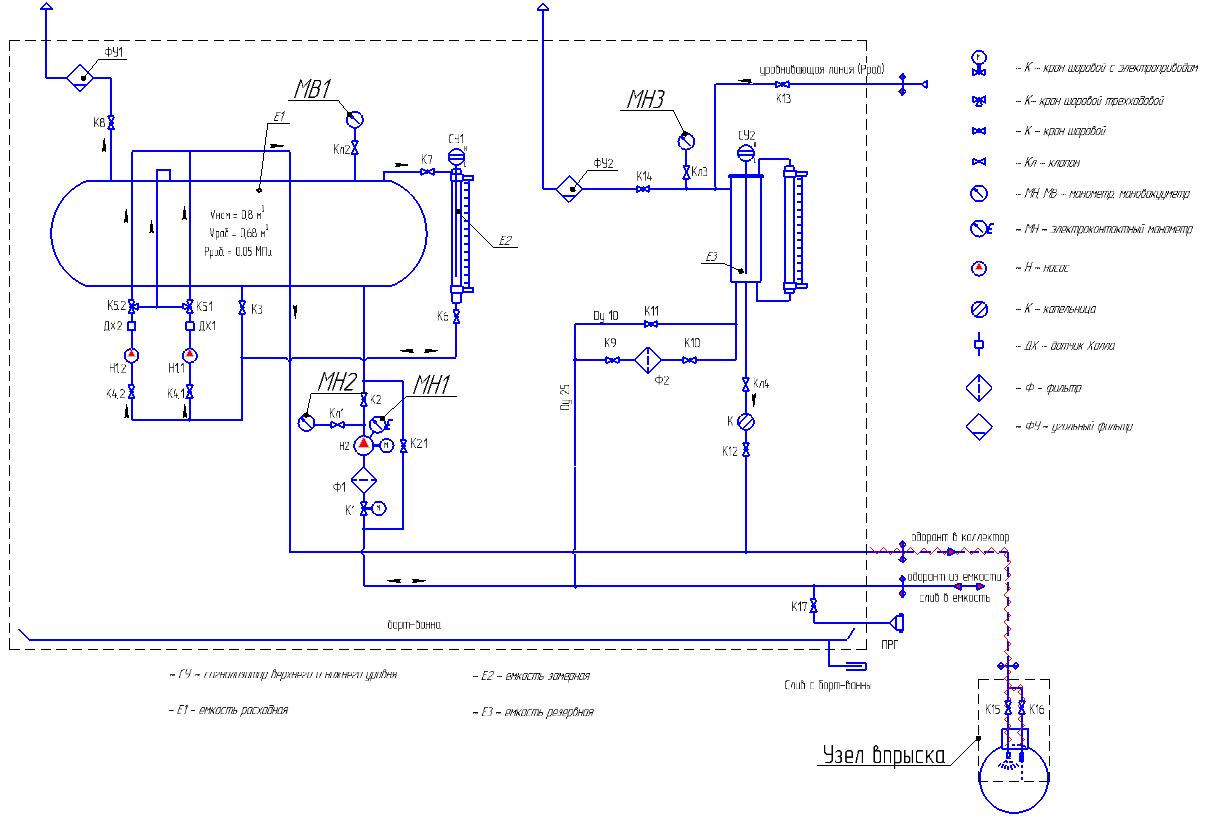 Принципиальная схема одоризатора газа 
с дополнительными опциями
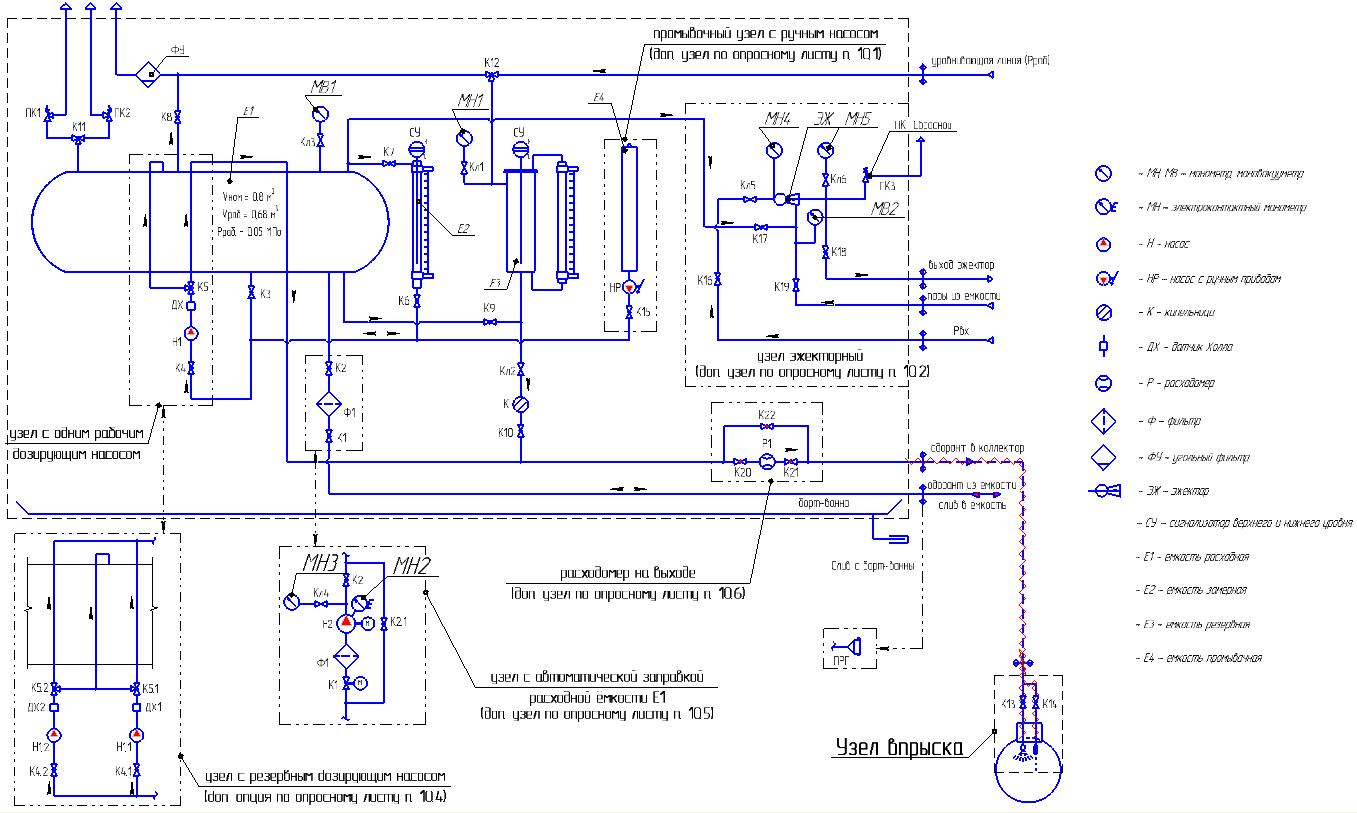 Габаритный размер одоризатора газа нового поколения
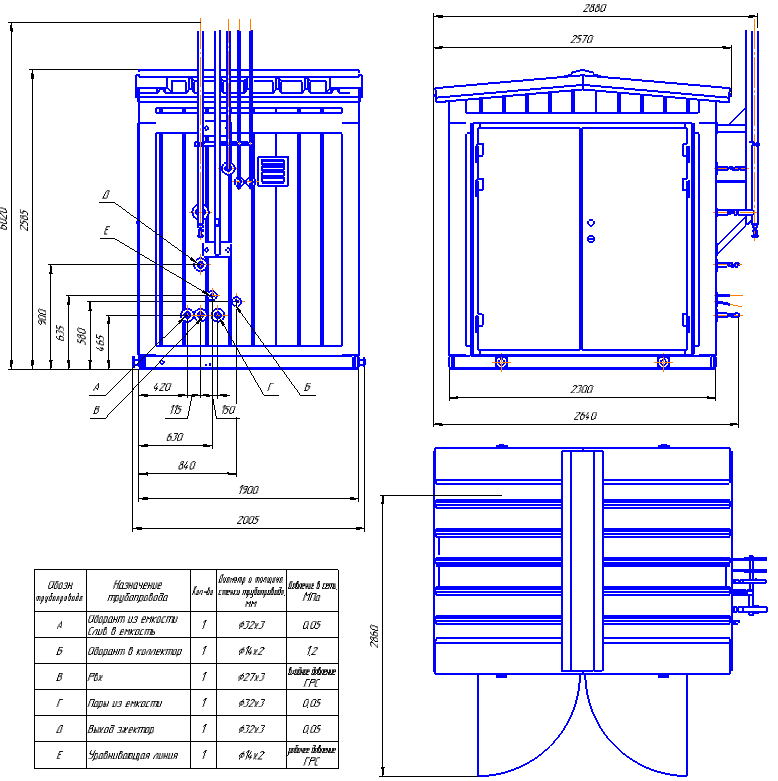 Заводские испытания одоризатора газа
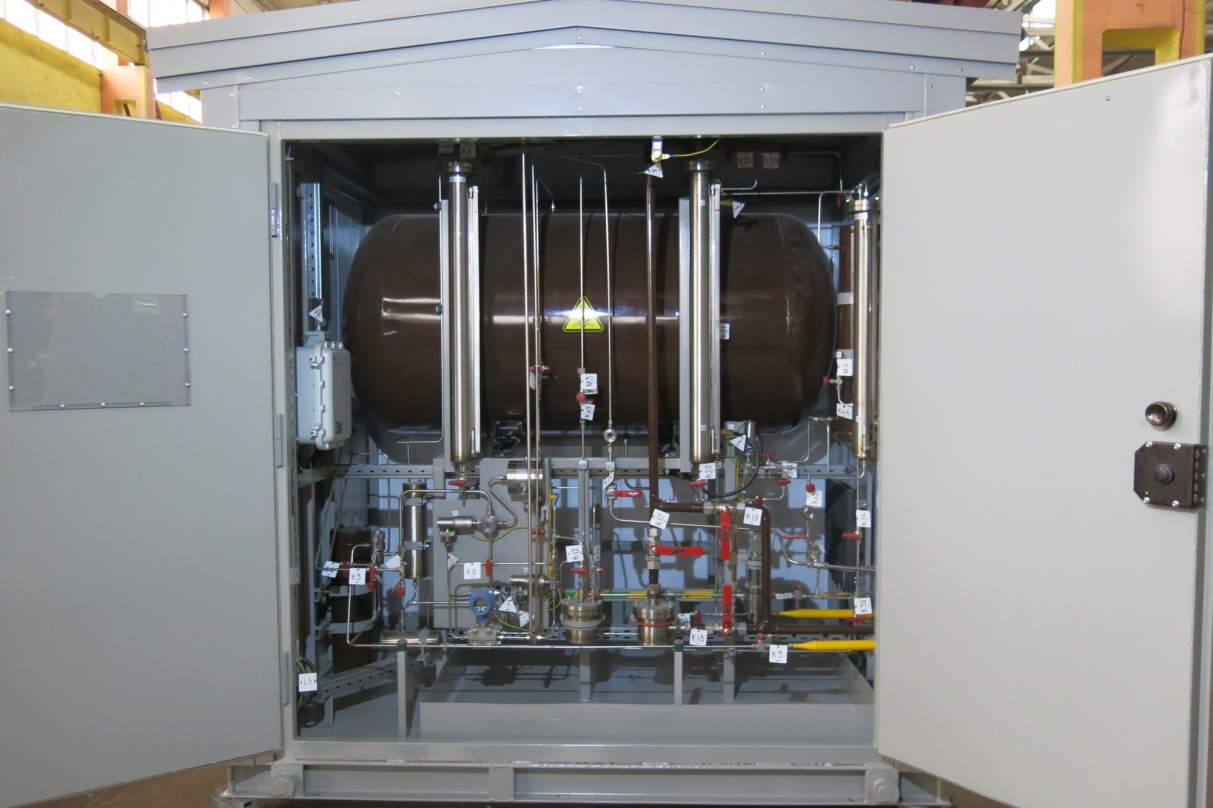 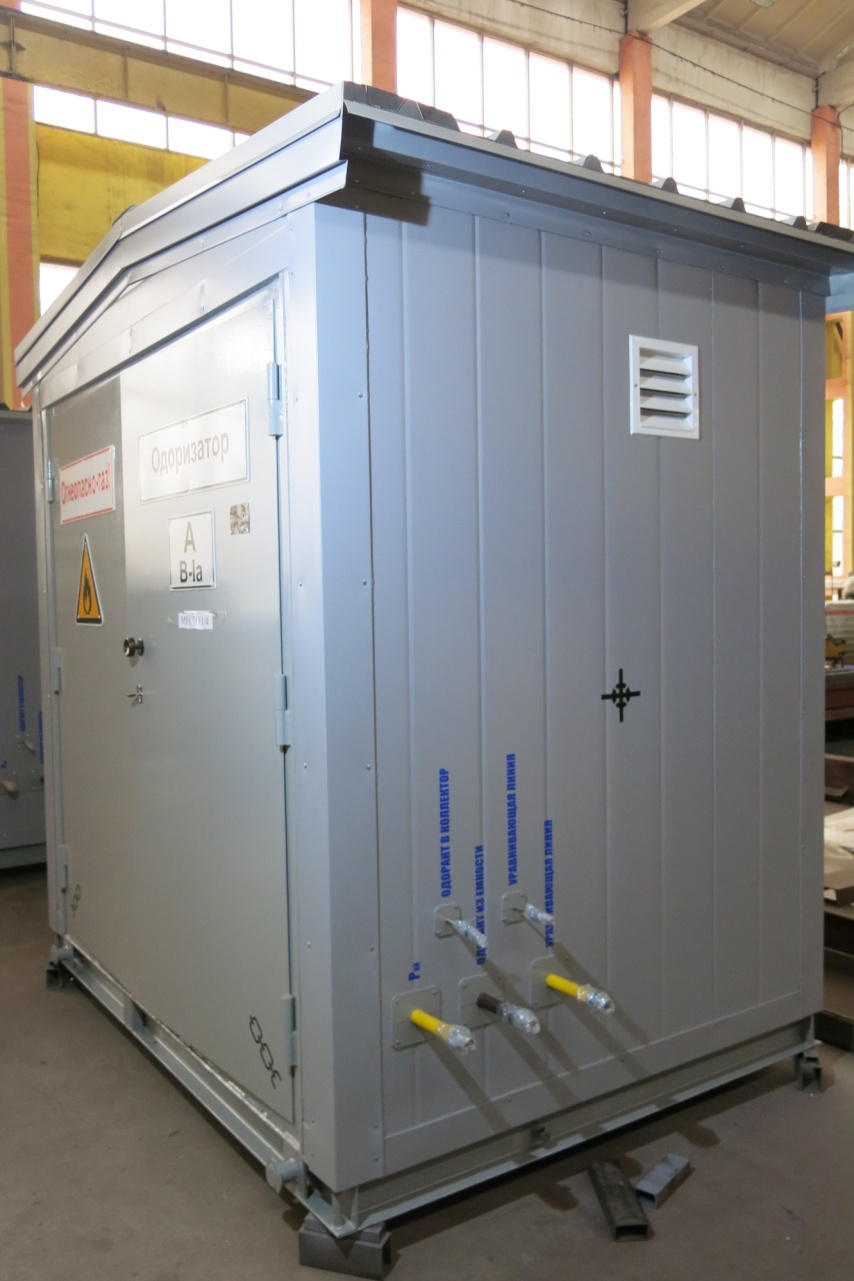 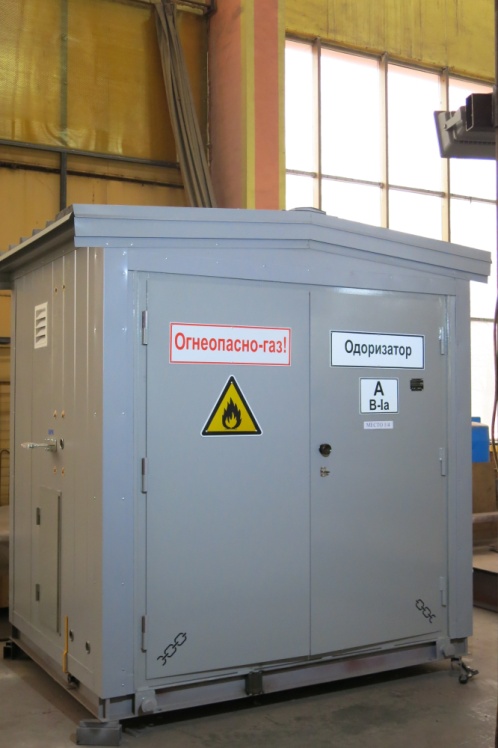 Спасибо за внимание